Inference
Practice for AS2.9
PPDAC   - The Problem:I wonder if the median…I expect…
PPDAC   The Plan
I will use a computer to select…


Comment on reliability of method:


Comment on size of the sample
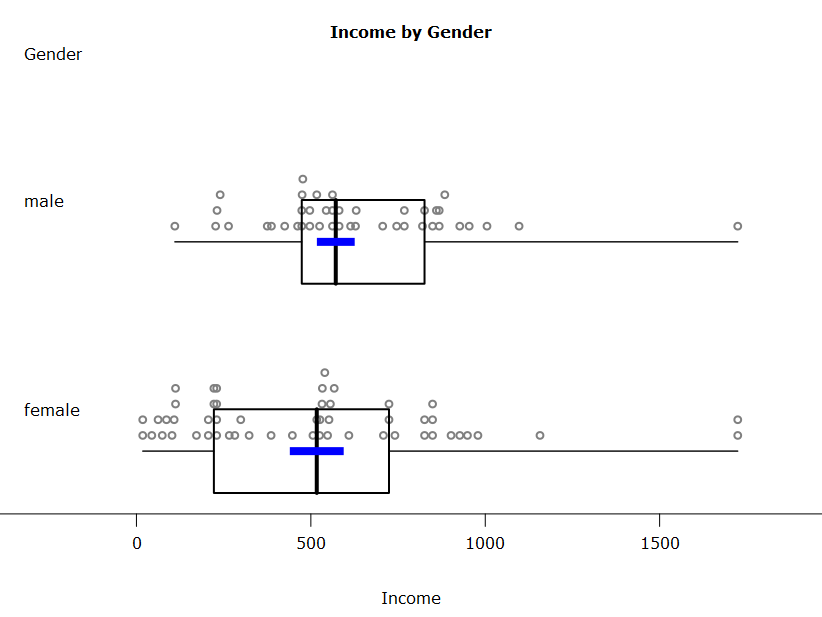 PPDAC - Analysis
What I See:
My dotplots:


My boxplots:

Possible reasons:
PPDAC - Analysis
Calculations:
My informal confidence interval for the females’ incomes:




My inference:
PPDAC - Analysis
Calculations:
My informal confidence interval for the males’ incomes:




My inference:
PPDAC – Conclusion
Answer to question + justification:
PPDAC – Conclusion 
Comment on sampling variablilty
PPDAC – Conclusion
Comment on effect of sample size
PPDAC – Conclusion
Further comments integrating contextual and statistical knowledge throughout the statistical enquiry cycle
PPDAC – Conclusion
Further comments, eg, on limiting factors in the definition of the groups, or the impact of other factors on the reliability of estimates.